The Great Fire of London Knowledge Organiser Y1&2 Term 3
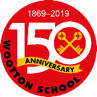 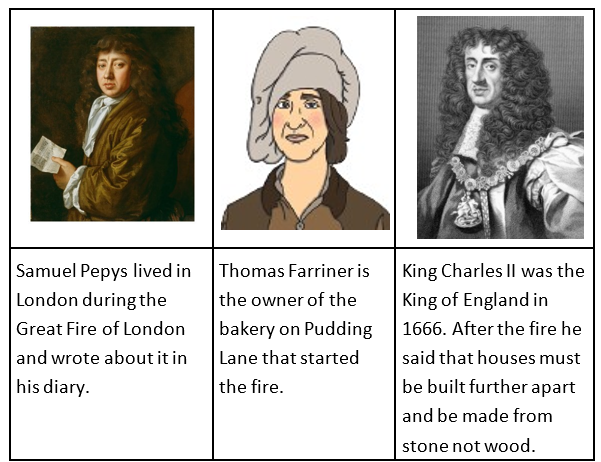 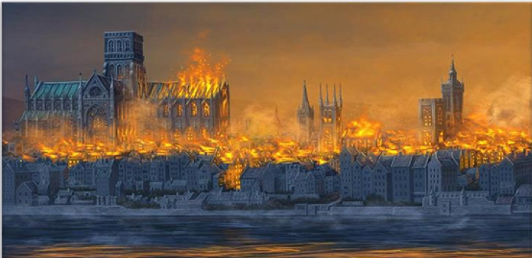 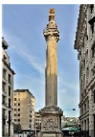 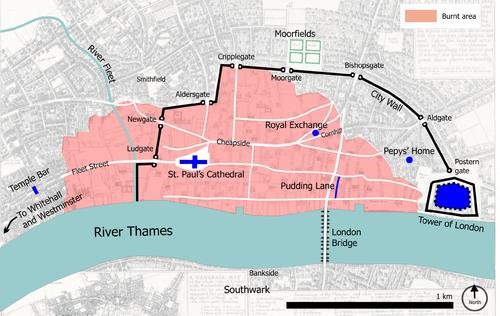 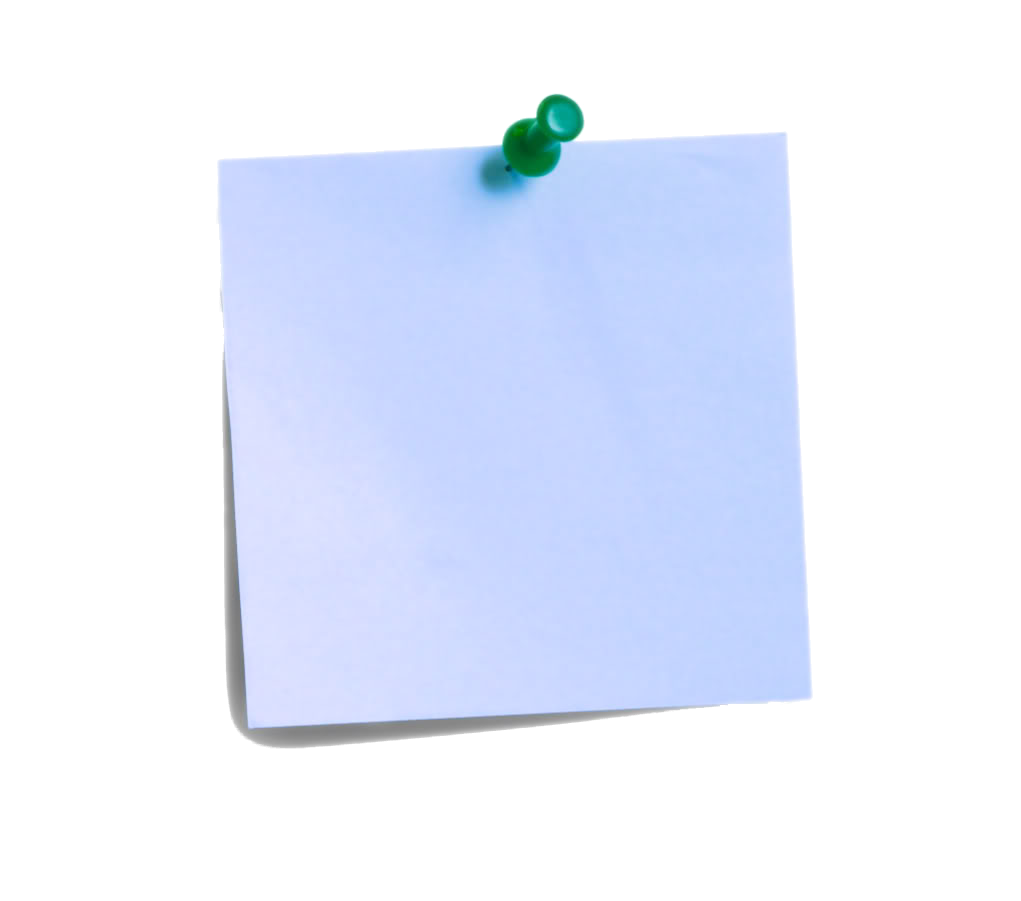 Key Vocabulary 
History
Bakery: a shop where bread is made.
Gunpowder: explosive powder used to blow up buildings.
Thatched roof: dried straw tied tightly together and laid on the roof of a building.
Wattle and daub: animal waste, straw and mud used to make walls of buildings.
Flammable: something that catches fire
Embers: burning remains of a fire.
Cathedral: the main church of a diocese that 
has a bishop.
London: the capital city of England.
Rebuilt: when we repair something that has been lost or damaged.
Monument: a structure to help people remember.
The Thames: the river running through London.
King: a man who rules a country.
Architect: a person who plans and builds buildings.
Source: shows information about the past.
Diary: a personal record of life’s events.
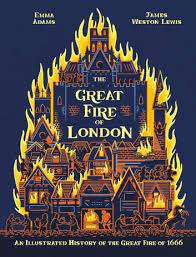 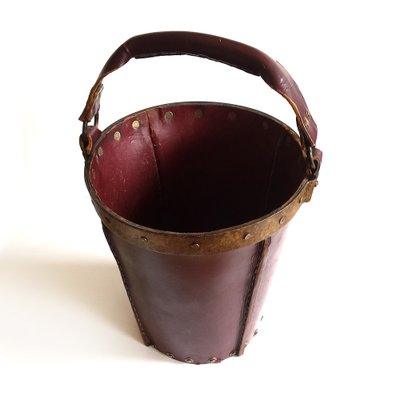 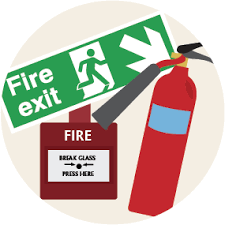 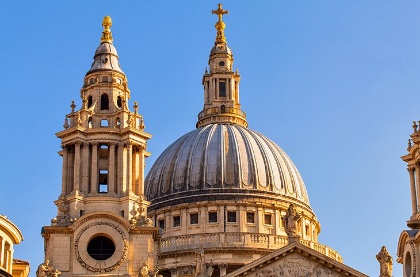